Licenciatura en Enseñanza de las matemáticas
Proyecto terminal
Etapa 1. Planeación
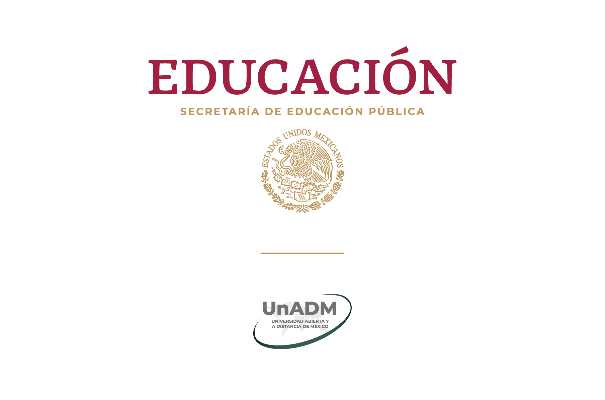 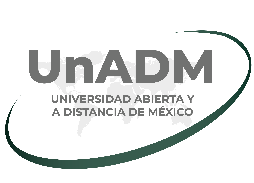 El proyecto terminal es un trabajo académico y de investigación que es congruente con el perfil de egreso de tu licenciatura que te permitirá acercarte al campo laboral y demostrar conocimientos, competencias y habilidades que adquiriste en la licenciatura.
En el módulo 13 se desarrolla la Etapa 1. Planeación del proyecto terminal, la cuál es seriada con las siguientes etapas y módulos.
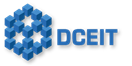 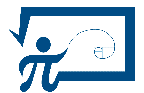 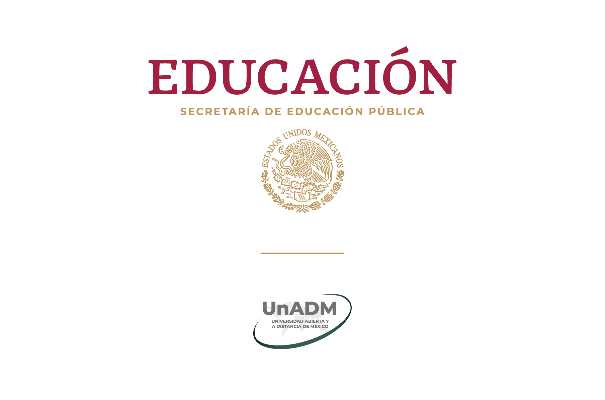 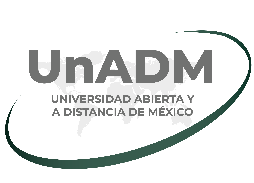 El Proyecto terminal tiene la finalidad de poner en práctica tus conocimientos en un ambiente laboral real, donde aplicarás lo que aprendiste durante los módulos 
1 al 12, de acuerdo a los lineamientos de la UnADM.
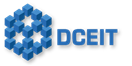 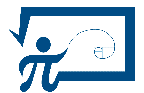 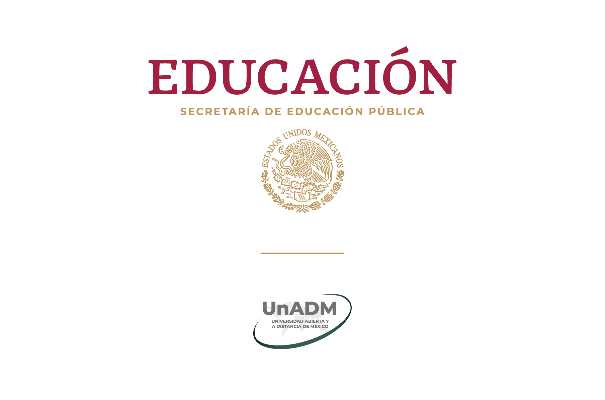 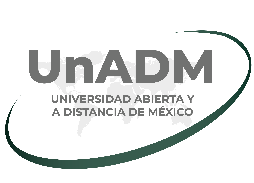 ¿Qué implica un proyecto terminal en la UnADM?
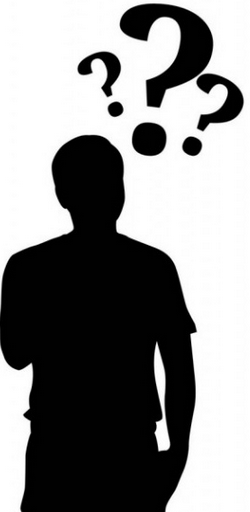 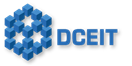 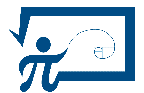 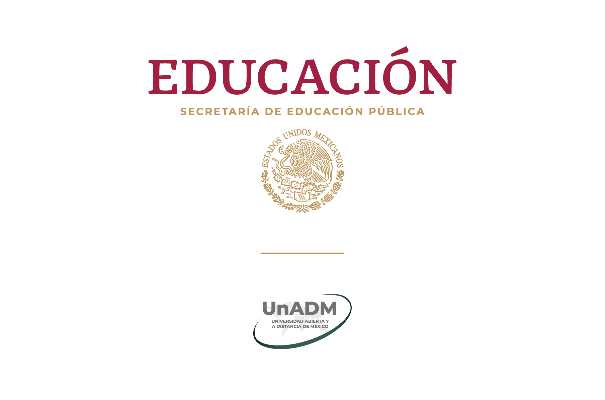 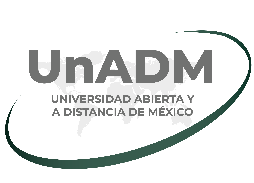 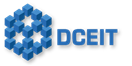 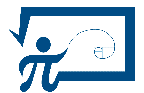 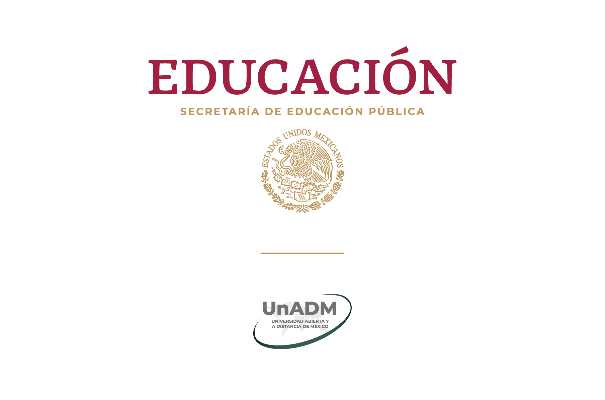 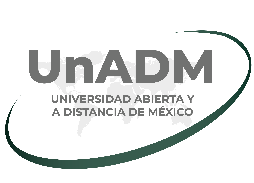 Básicamente realizarás un proyecto dentro de una institución educativa, que te permitirá realizar un diagnóstico e identificación de UN SOLO PROBLEMA relacionado con la enseñanza de las matemáticas, y su posible solución.
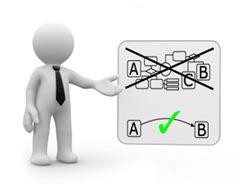 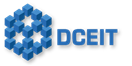 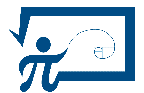 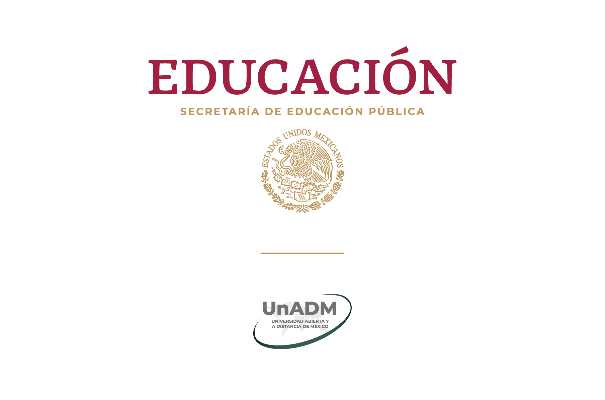 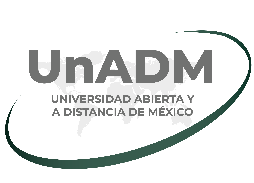 ¿Dónde realizaré mi Proyecto terminal?
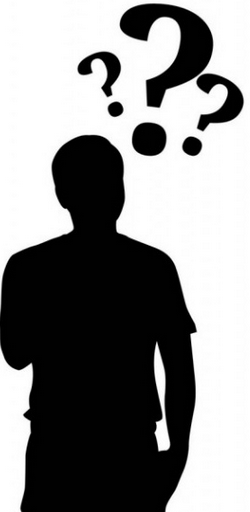 En alguna institución educativa o empresa que realice alguna actividad educativa. Puede ser pública, incorporada a la SEP o privada (legalmente constituida  con RFC).
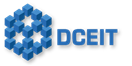 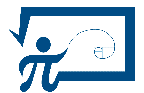 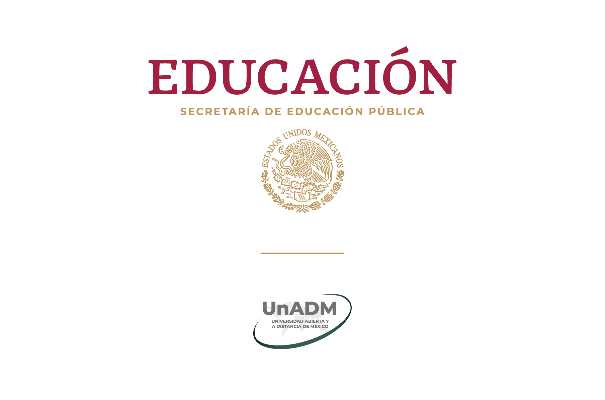 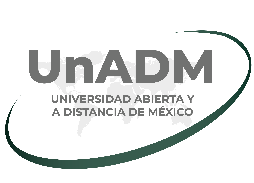 Antes de iniciar…
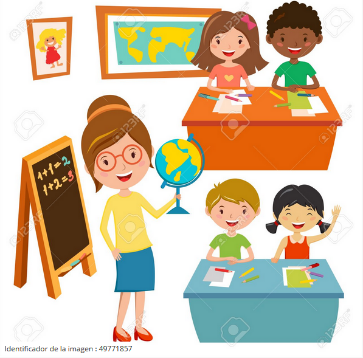 Identifica al menos tres instituciones para visitarlas. Toma en cuenta el tiempo de traslado y tu disponibilidad para evitar contratiempos.
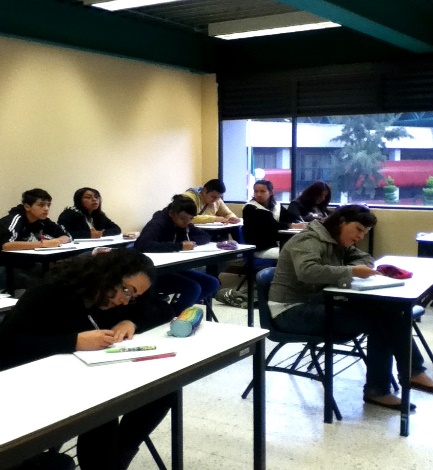 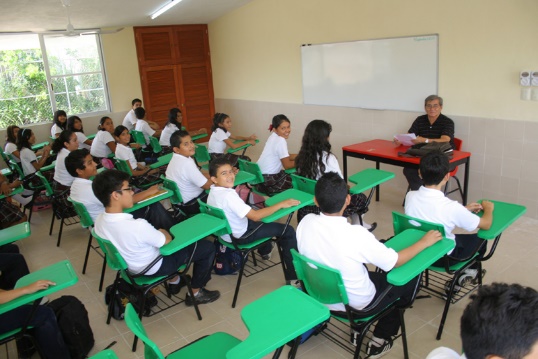 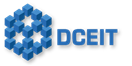 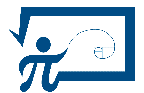 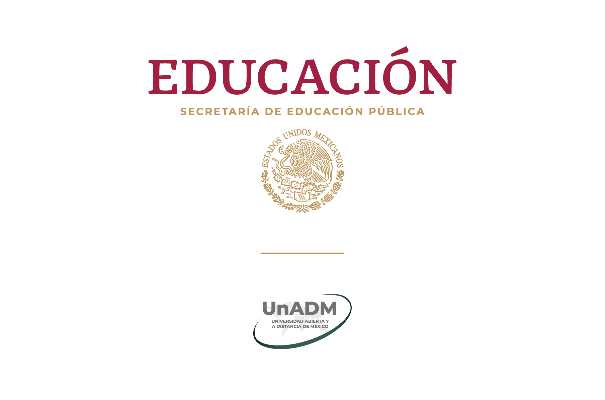 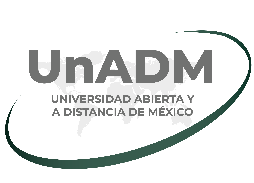 Analiza los diferentes ejes disciplinares que tiene la UnADM, y elige en cuál desarrollarás tu proyecto terminal.
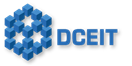 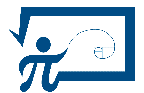 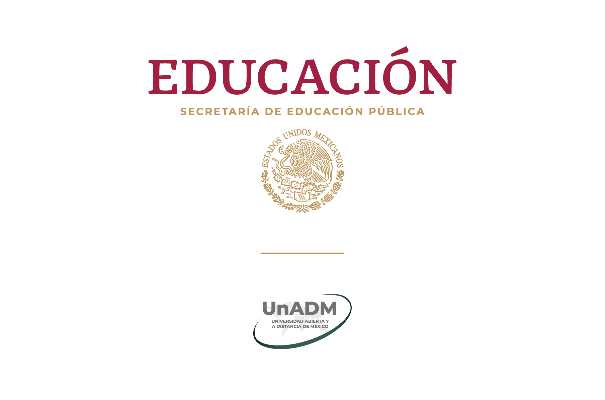 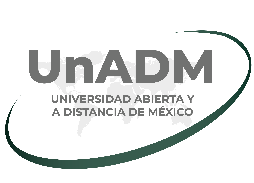 Es importante sentirte cómodo en el lugar que visitas, porque en caso de ser aceptado estarás trabajando varios meses con el personal de la institución.
Cualquier problema que tengas para encontrar una escuela donde realizar tu proyecto, comunícate de inmediato con tu docente.
Tendrás aproximadamente 15 días para encontrar una institución
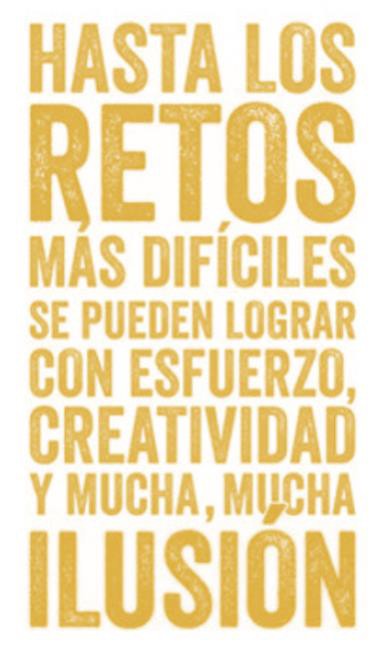 TIPS para tu visita

1. Viste formal
2. Presenta tu identificación oficial
3. Lleva la credencial de la UnADM
4. Lleva en mente un par de propuestas de acuerdo al nivel educativo.
5. Si requieres una Carta de Presentación de la UnADM, avisa a tu docente de inmediato.
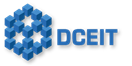 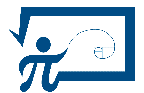 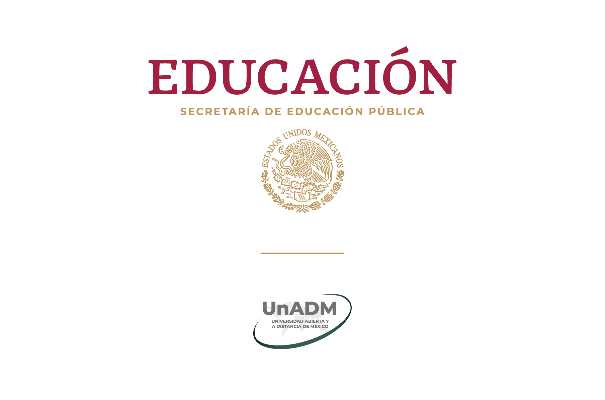 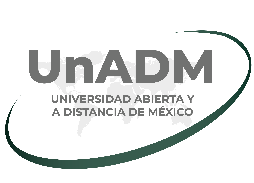 Cuando alguna institución acepte que realices tu proyecto terminal, entonces deberás descargar de la plataforma los formatos A y B que se encuentran en la Ruta para realizar la Etapa 1. Planeación de Proyecto terminal,  ubicados en la Semana 3.
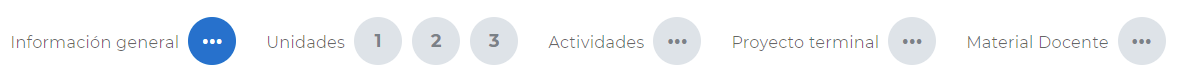 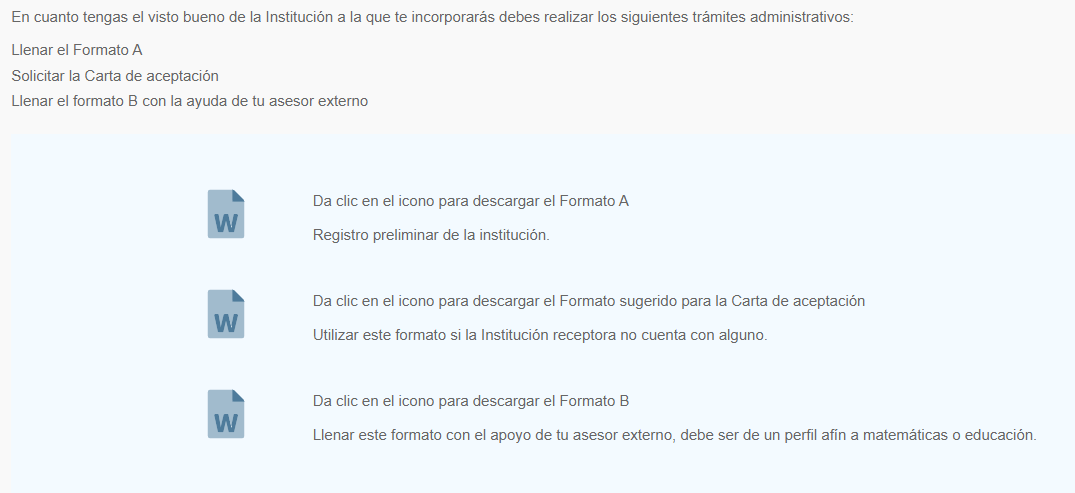 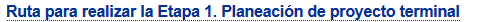 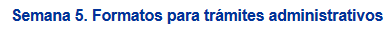 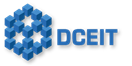 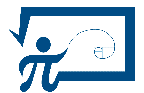 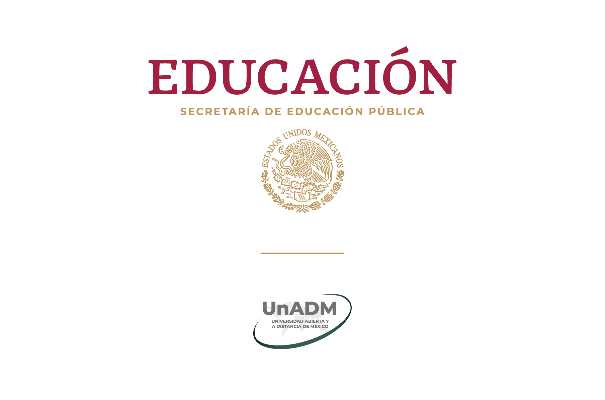 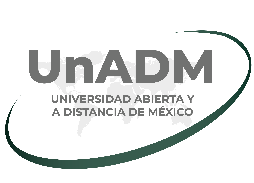 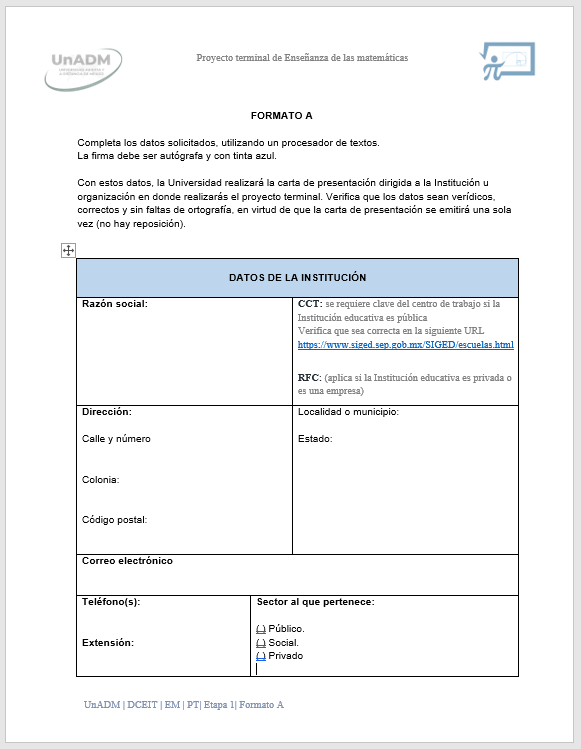 Formato A.
Se divide en dos partes: 
1) Datos de la institución.
Primero revisa si la institución educativa tiene una clave: https://www.siged.sep.gob.mx/SIGED/escuelas.html

Si es una empresa entonces escribe el RFC.
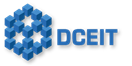 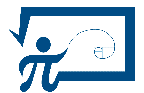 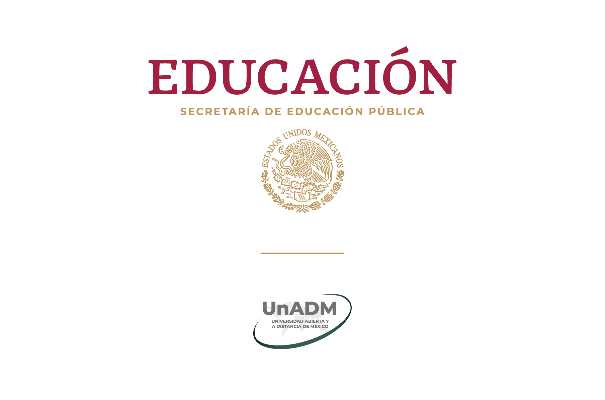 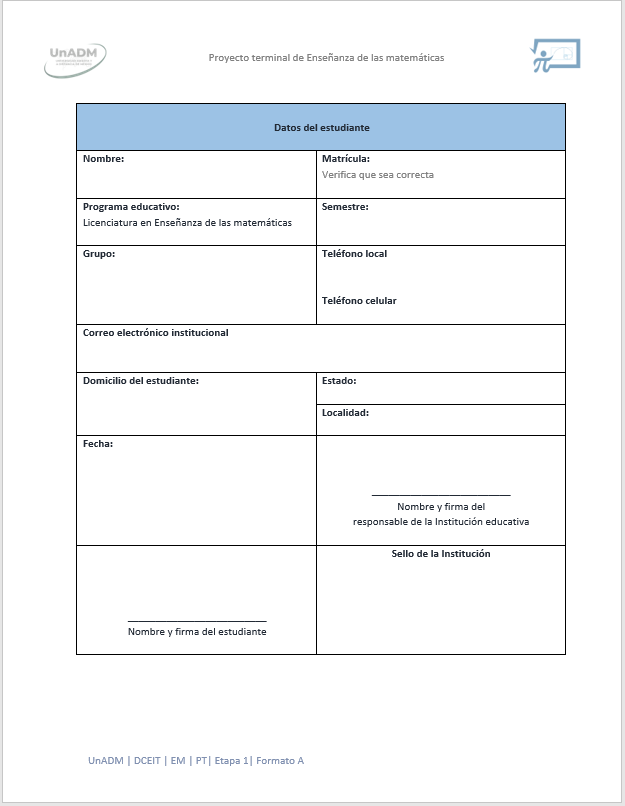 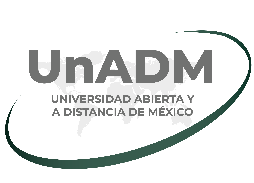 2) Datos del estudiante.

Cuida que tu matrícula este bien escrita, evita tener problemas durante tus trámites de titulación.

¡Recuerda! tu correo institucional es la vía de comunicación principal entre Tú y la UnADM. 
Si no puedes entrar a tu correo, es necesario levantar un ticket de inmediato.
En los números de teléfono y celular, incluye LADA.
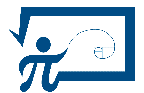 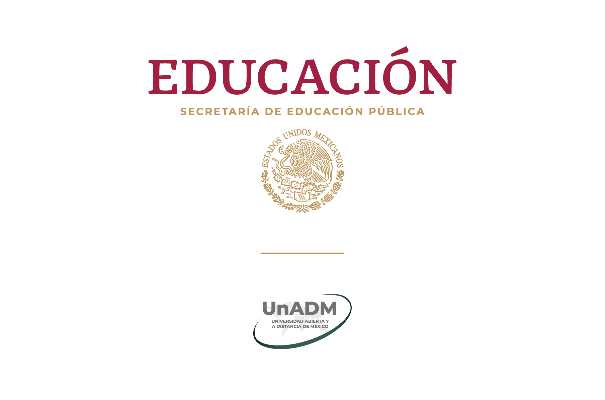 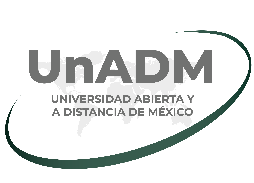 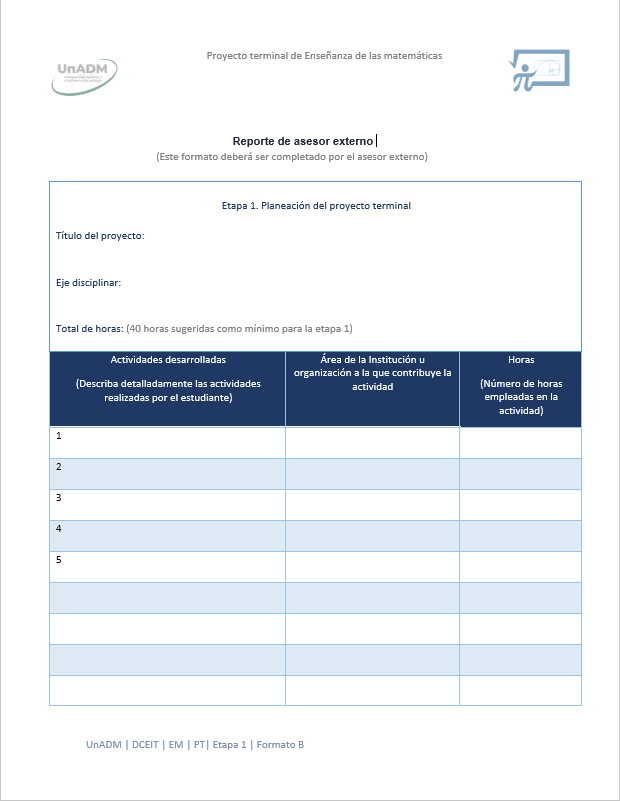 El Formato B, se divide en dos secciones:
a) Datos del asesor externo
Las carreras afines pueden ser ingenierías, física, actuaria, matemáticas aplicadas, enseñanza de las matemáticas, docencia. 
b) Datos del estudiante*.
*Los mismos que vienen en el Formato A
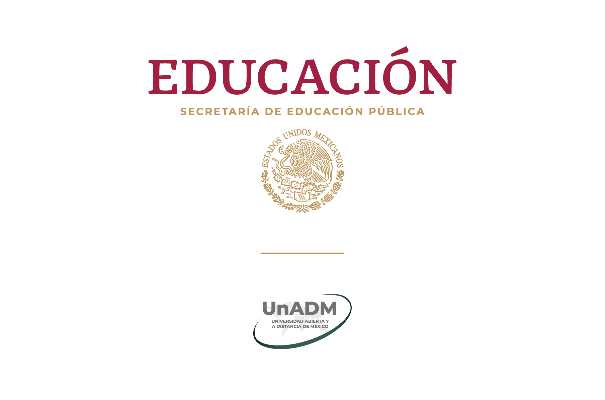 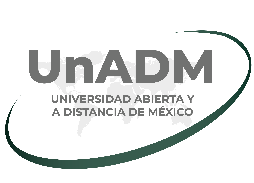 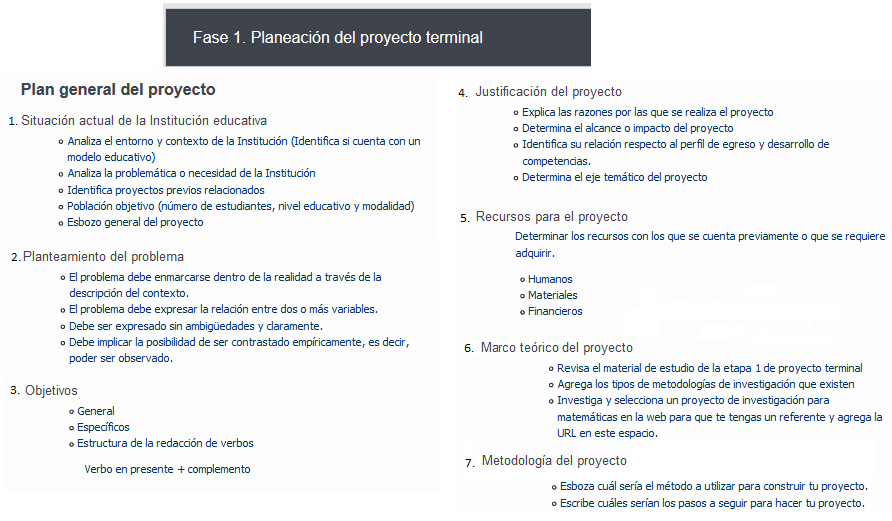 En la redacción de tu Proyecto terminal, sigue los pasos que te indica la Carpeta de las semana 6 y 7.
Al concluir comparte la carpeta con el responsable de la licenciatura: carlos.serrato y tu docente en línea*
*Pide la matrícula del docente en turno
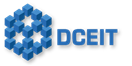 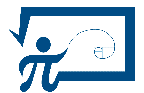 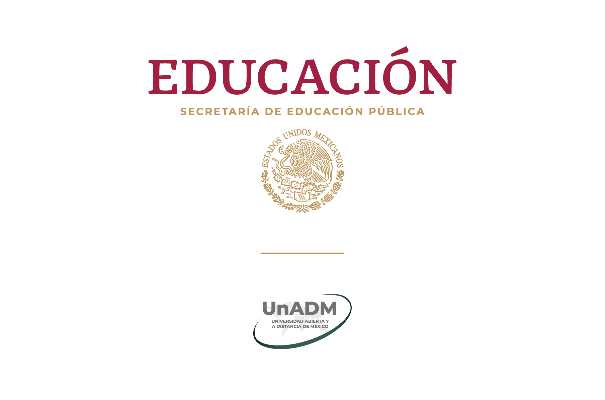 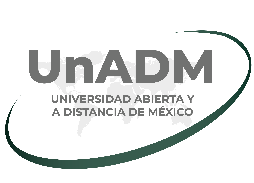 Recuerda llevar una bitácora para saber qué actividades realizaste y las horas que invertiste en cada una. 

Reporte del asesor externo y Evaluación del asesor externo

Imprime ambos formatos, llena el Reporte con la información de tu bitácora. Después entrega a tu asesor el Reporte con las actividades para que te dé el Vo. Bo. y el formato de la Evaluación.

Es recomendable que obtengas estos formatos firmados y sellados al menos tres días antes de que termine el módulo.
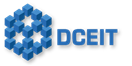 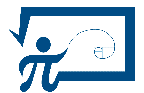 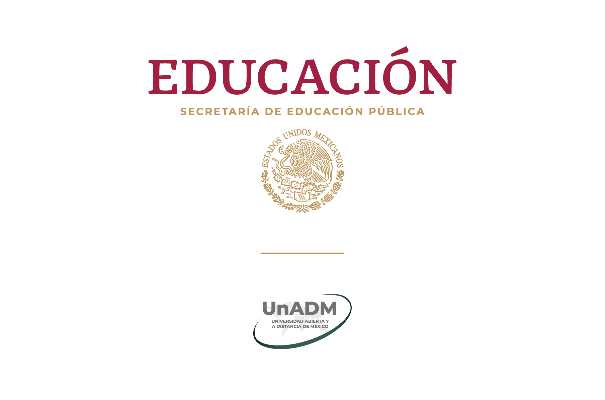 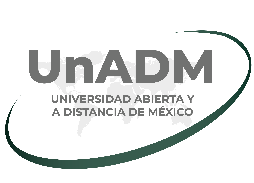 Fuentes de consulta

UnADM (2019) Guía del estudiante de la etapa 1 de proyecto terminal. División de Ciencias Exactas, Ingeniería y Tecnología. Material didáctico de Enseñanza de las matemáticas [Documento inédito]

UnADM (2019) Etapa 1. Planeación del proyecto terminal [Archivo de video]
        https://www.youtube.com/watch?v=GwbvCE-gkHA&feature=youtu.be
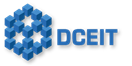 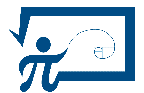 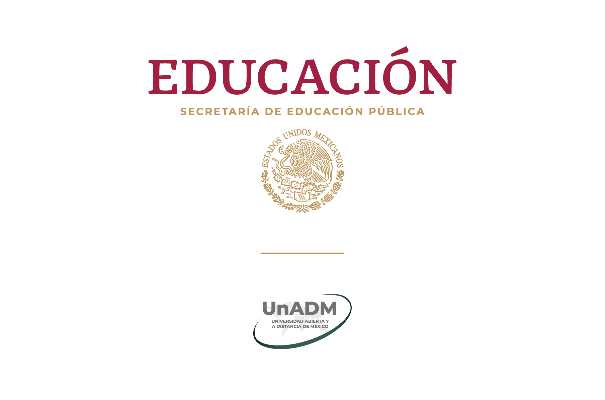 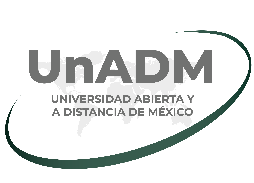 Créditos

División de Ciencias Exactas, Ingeniería y Tecnología

Licenciatura en Enseñanza de las matemáticas

Mtra. Santa Elena Tellez Flores
Docente en línea de EM
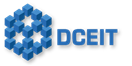 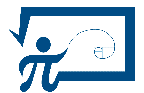